Trường THCS Khương Đình

NGỮ VĂN 7: Bài 2-Khúc nhạc tâm hồn
Tiết 15: Đọc văn bản: Đồng dao mùa xuân

Tác giả: Nguyễn Thanh Trà
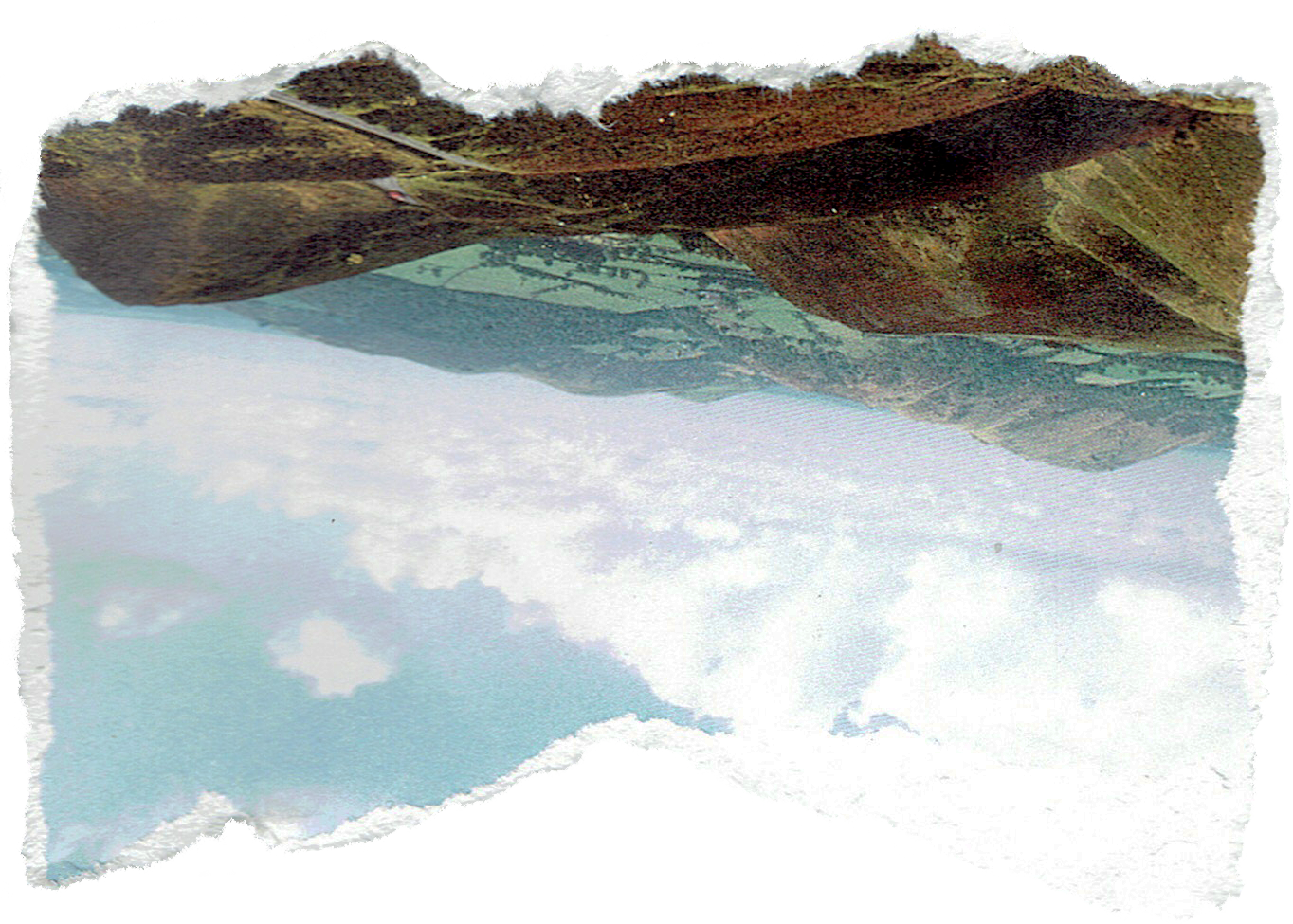 [Speaker Notes: Giáo án của Thảo Nguyên 0979818956]
ĐỌC  HIỂU VĂN BẢN VÀ 
THỰC HÀNH TIẾNG VIỆT
VĂN BẢN 1. ĐỒNG DAO MÙA XUÂN
                                 Nguyễn Khoa Điềm
PHIẾU HỌC TẬP 02:
Điền thông tin vào cột K và cột W:
HOẠT ĐỘNG 1: KHỞI ĐỘNG
Kể tên một số bài thơ bốn chữ, chia sẻ cảm nghĩ về một bài thơ bốn chữ mà em yêu thích.
Trình bày Phiếu HT số 2
Nêu những hiểu biết của em về tác giả Nguyễn Khoa Điềm (tiểu sử cuộc đời, phong cách, sự nghiệp)
HOẠT ĐỘNG 2: KHÁM PHÁ KIẾN THỨC MỚI
I. KHÁM PHÁ CHUNG VỀ VĂN BẢN
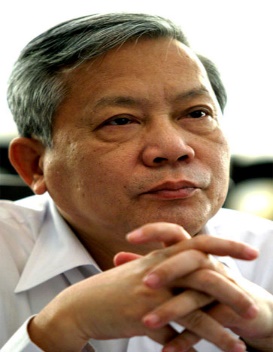 1. Tác giả Nguyễn Khoa Điềm
1
2
3
4
Sinh năm 1943, quê ở Thừa Thiên-Huế.
Ông là nhà thơ chiến sĩ, một trong những gương mặt tiêu biểu của thơ ca kháng chiến chống Mĩ.
Phạm Thị Bích Thủy-0862241180-THCS Khương Định-Thanh Xuân-HN
Tác phẩm tiêu biểu: Đất ngoại ô (1973; Mặt đường khát vọng (1974); Ngôi nhà có ngọn lửa ấm (1986)…
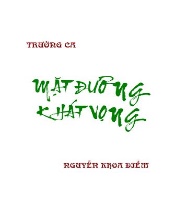 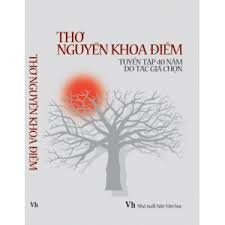 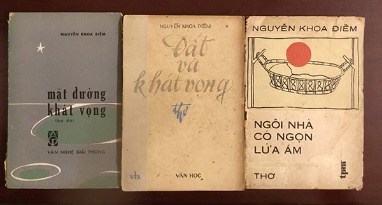 Em hãy chia sẻ ấn tượng ban đầu của mình về người lính.
2. Văn bản “Đồng dao mùa xuân”
a. Đọc và tìm hiểu chú thích
b. Tìm hiểu chung văn bản
Xác định thể loại, giọng điệu, bố cục (Văn bản có thể chia thành mấy phần. Nội dung chính từng phần).
Nêu đề tài của văn bản.
Khám phá chi tiết văn bản
PHIẾU HỌC TẬP SỐ 4
(Tìm hiểu câu chuyện về cuộc đời người lính)
PHIẾU HỌC TẬP SỐ 3
(Tìm hiểu đặc điểm hình thức thể thơ bốn chữ)
PHIẾU HỌC TẬP SỐ 5
(Tìm chi tiết và nhận xét về đặc điểm người lính)
II. KHÁM PHÁ CHI TIẾT VĂN BẢN
Cách chia khổ của bài thơ có gì đặc biệt? Hãy nêu ý nghĩa của cách chia đó.
1. Đặc điểm về vần, nhịp, khổ của bài thơ
a. Cách chia khổ và ý nghĩa:
Nhận xét về số tiếng trong mỗi dòng và cách gieo vần, ngắt nhịp của bài thơ; thực hiện vào Phiếu HT số 3.
b. Đặc điểm hình thức thể thơ bốn chữ
Phiếu HT số 3
Đọc bài thơ, ta như nghe một câu chuyện về cuộc đời người lính. Em hình dung câu chuyện đó như thế nào?
2. Hình ảnh người lính
a. Câu chuyện về cuộc đời người lính
Phiếu HT số 4
b. Vẻ đẹp hình ảnh người lính
Phiếu HT số 5
3. Tình cảm, cảm xúc đối với người lính
Tìm những câu thơ được nhà thơ sử dụng để bày tỏ tình cảm, cảm xúc.
Xác định tình cảm, cảm xúc chứa đựng trong đó.
Bạn bè mang theo: Dòng thơ này nói lên tình cảm của đồng đội dành cho người lính trẻ đã hi sinh. Hình ảnh anh sẽ được bạn bè thương nhớ, lưu giữ, mang theo suốt cuộc đời. Sự hi sinh của anh đã tiếp thêm cho đồng đội sức mạnh, niềm tin trong những trận chiến đấu tiếp theo.
Dài bao thương nhớ/ Mùa xuân nhân gian: Hai dòng thơ này có thể hiểu theo nhiều cách. Thứ nhất, có thể hiểu là nỗi thương nhớ những mùa xuân nhân gian tươi đẹp của người lính đã hi sinh. Thứ hai, cũng có thể hiểu là nỗi nhớ thương những người con anh dũng dài theo năm tháng của nhân gian.
Tình cảm, cảm xúc của nhà thơ được thể hiện bao trùm trong toàn bộ bài thơ là niềm thương xót, tự hào, cảm phục, biết ơn những người lính đã hi sinh tuổi xanh, hi sinh cuộc đời cho độc lập dân tộc.
4. Ý nghĩa nhan đề bài thơ
Hình ảnh mùa xuân có ý nghĩa gì?
Đồng dao có đặc điểm gì nổi bật về thể thơ? Hãy quan sát bài đồng dao sau để nhận biết điều ấy.
Con chim se sẻ
Nó ăn gạo tẻ
Nó hót líu lo
Nó ăn hạt ngô
Nó ăn lép nhép
Nó ăn gạo nếp
Nó vãi ra sân
Ở láng giềng gần
Đuổi con chim sẻ.
Em hiểu thế nào là đồng dao?
Đồng dao
Là thơ ca dân gian truyền miệng dành cho trẻ em. Đồng dao bao gồm nhiều loại: lời hát ngắn, thường gắn với những trò chơi trẻ em, những bài bài hát ru
em,...Đặc điểm đồng dao:
+ Có tính hồn nhiên, đôi khi gắn với những điều bí ẩn trong cuộc sống mà chỉ có tâm hồn thơ trẻ mới cảm nhận được;
+ Thường được làm theo thể bốn chữ, năm chữ.
Mùa xuân
1) Mùa khởi đầu, tươi đẹp nhất trong một năm; 
2) Tuổi trẻ, lứa tuổi đẹp nhất trong cuộc đời mỗi người, tràn đầy sức sống; 
3) Vẻ đẹp, sức sống, sức vươn lên của dân tộc, đất nước; 
4) Sự vĩnh cửu, trường tồn như mùa xuân của vũ trụ,...
Ý nghĩa của bài thơ “Mùa xuân đồng dao”
Khúc đồng dao về tuổi thanh xuân của người lính, về sự bất tử của hình ảnh người lính trẻ. Hình ảnh các anh còn sống mãi trong trái tim nhân dân như mùa xuân trường tồn cùng vũ trụ. Qua đó, nhà thơ ca ngợi những người anh hùng trẻ tuổi, bày tỏ sự ghi nhớ, biết ơn sự hi sinh của các anh. Tác giả sử dụng hình thức của đồng dao để lưu truyền mãi trong những thế hệ sau lời ngợi ca, lòng biết ơn những người lính trẻ đã dâng hiến mùa xuân cuộc đời mình kết thành những mùa xuân vĩnh cửu cho dân tộc, đất nước.
III. TỔNG KẾT
Tóm tắt những đặc sắc về nghệ thuật và nội dung của bài thơ.
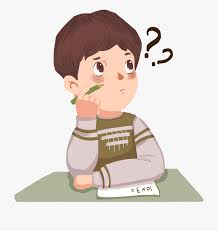 Hoạt 
Động
 cá
 nhân
Khái quát giá trị nội dung, ý nghĩa của bài thơ.
Để đọc hiểu một bài thơ bốn chữ, chúng ta cần lưu ý điều gì?
3. Cách đọc hiểu văn bản thơ bốn chữ
- Xác định và nhận diện các đặc điểm của thể thơ như: số chữ, cách gieo vần, ngắt nhịp;
- Đánh giá tác dụng của cách gieo vần, ngắt nhịp trong việc thể hiện tình cảm, cảm xúc của tác giả;
- Tìm hiểu ý nghĩa của các chi tiết, hình ảnh có trong bài thơ;
- Tìm hiểu tâm trạng cảm xúc của tác giả. Qua đó, lí giải đánh giá và liên hệ với những kinh nghiệm sống thực tiễn của bản thân.
2. Nội dung – Ý nghĩa
- Ca ngợi sự hi sinh anh dũng của những người lính trẻ và tình cảm tự hào, nhớ thương sâu nặng của đồng đội, đồng bào.
- Thể hiện lòng biết ơn những người lính đã dâng hiến tuổi trẻ của mình để cho những mùa xuân đất nước mãi trường tồn.
1. Nghệ thuật
- Sử dụng thể thơ bốn chữ, gần gũi với đồng dao;
- Cách ngắt nhịp, gieo vần linh hoạt;
- Giọng điệu tâm tình, nhẹ nhàng, sâu lắng;
- Hình ảnh thơ chân thực, gợi cảm, xúc động.
HOẠT ĐỘNG 3: LUYỆN TẬP
Thảo luận 
theo cặp
PHIẾU HỌC TẬP 02
Điền thông tin vào cột L và cột H:
Nhiệm vụ 1:
Đồng dao mùa xuân
Nội dung
Nghệ thuật
Nhiệm vụ 2
PHIẾU HỌC TẬP 02
Điền thông tin vào cột L và cột H:
Rubric đánh giá sơ đồ tư duy
HOẠT ĐỘNG 4: VẬN DỤNG
*Rubric đánh giá sản phẩm vẽ, sưu tầm tranh ảnh:
ĐOẠN VĂN THAM KHẢO
Cảm nghĩ của em về người lính trong bài thơ
Theo suốt chiều dài lịch sử của đất nước, hình ảnh người lính trong các cuộc kháng chiến luôn là một đề tài vô tận của thơ ca. Ở mỗi một thời kỳ, họ lại hiện lên với những vẻ đẹp khác nhau. Đến với bài thơ Đồng dao mùa xuân của nhà thơ Nguyễn Khoa Điềm ta bắt gặp hình ảnh người lính trẻ giản dị, hiền hậu, tình nguyện lên đường, tòng quân đánh giặc, cứu nước. Với lòng yêu nước nồng nàn, các anh đã dũng cảm, kiên cường vượt qua khó khăn, bệnh tật “sốt rét” để chiến đấu và hi sinh, nằm lại nơi chiến trường. Các anh không trở về nhưng vẫn sống mãi trong lòng nhân dân và đồng đội, tiếp thêm sức mạnh để đồng đội chiến đấu và chiến thắng. Bằng thể thơ bốn chữ, gần gũi với đồng dao, giọng điệu tâm tình, nhẹ nhàng, sâu lắng, hình ảnh thơ chân thực, gợi cảm, xúc động, bài thơ đã thể hiện lòng biết ơn sâu nặng của tác giả với những người lính đã dâng hiến tuổi trẻ của mình để cho những mùa xuân đất nước mãi trường tồn.
Bảng kiểm
Đánh giá kĩ năng viết đoạn văn
HƯỚNG DẪN TỰ HỌC
- Hoàn thiện các đơn vị kiến thức và nhiệm vụ của bài học.
- Tìm đọc thêm các tác phẩm khác của Nguyễn Khoa Điềm.
- Chuẩn bị soạn bài: đọc, tìm hiểu bài thực hành tiếng Việt: Biện pháp tu từ và nghĩa của từ (Sưu tầm, liệt kê những câu ca dao, tục ngữ khuyên nhủ về cách ăn nói).